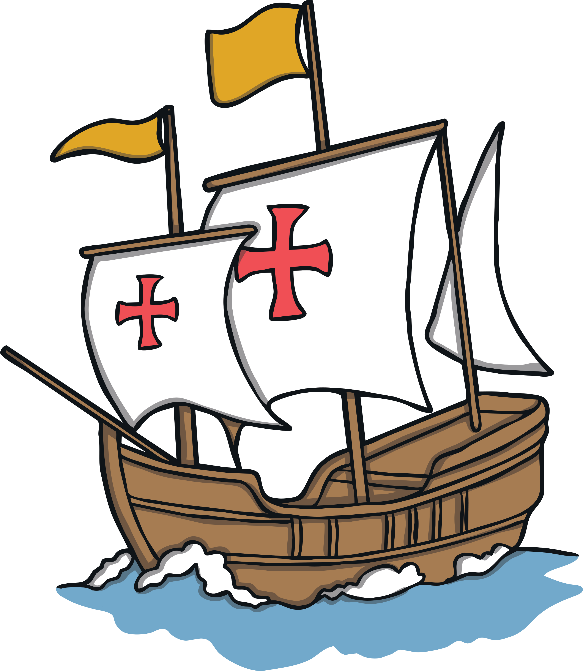 Aim
To know about Christopher Columbus
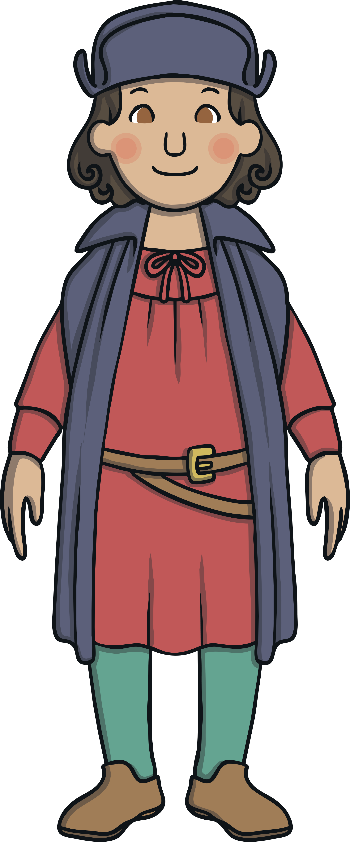 Success Criteria
To know who Christopher Columbus was.
To know what Christopher Columbus was famous for.
Who was Christopher Columbus?
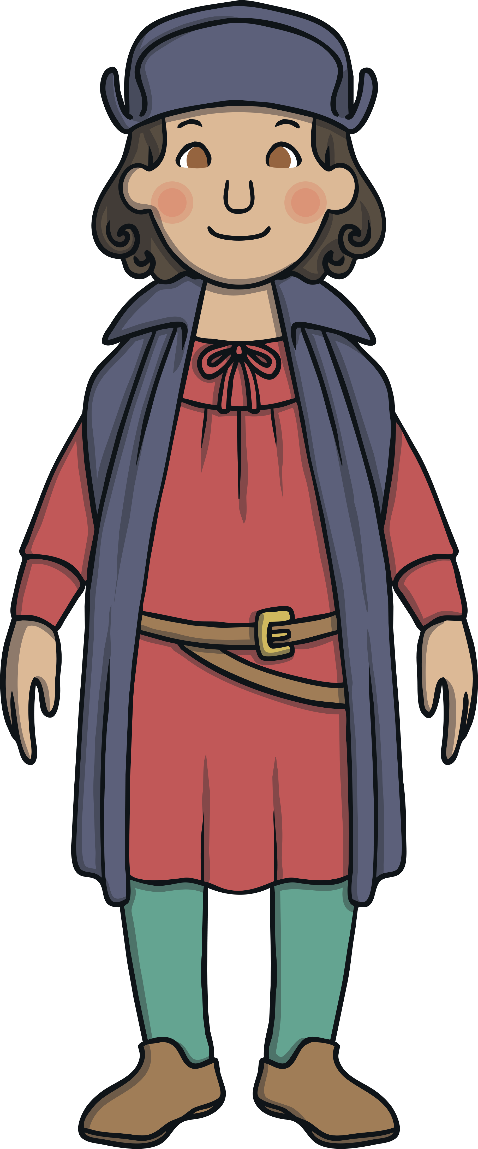 Christopher Columbus was a famous explorer

In 14 92 Christopher Columbus sailed from Europe to America.

He sailed across the Atlantic ocean, not knowing where they would land!
What Did Christopher Columbus Do?
It is important to note that Christopher Columbus did not discover America, but he started regular contact between Europe and America.

Vikings had landed in America 500 years before (Christopher Columbus did not know this.)
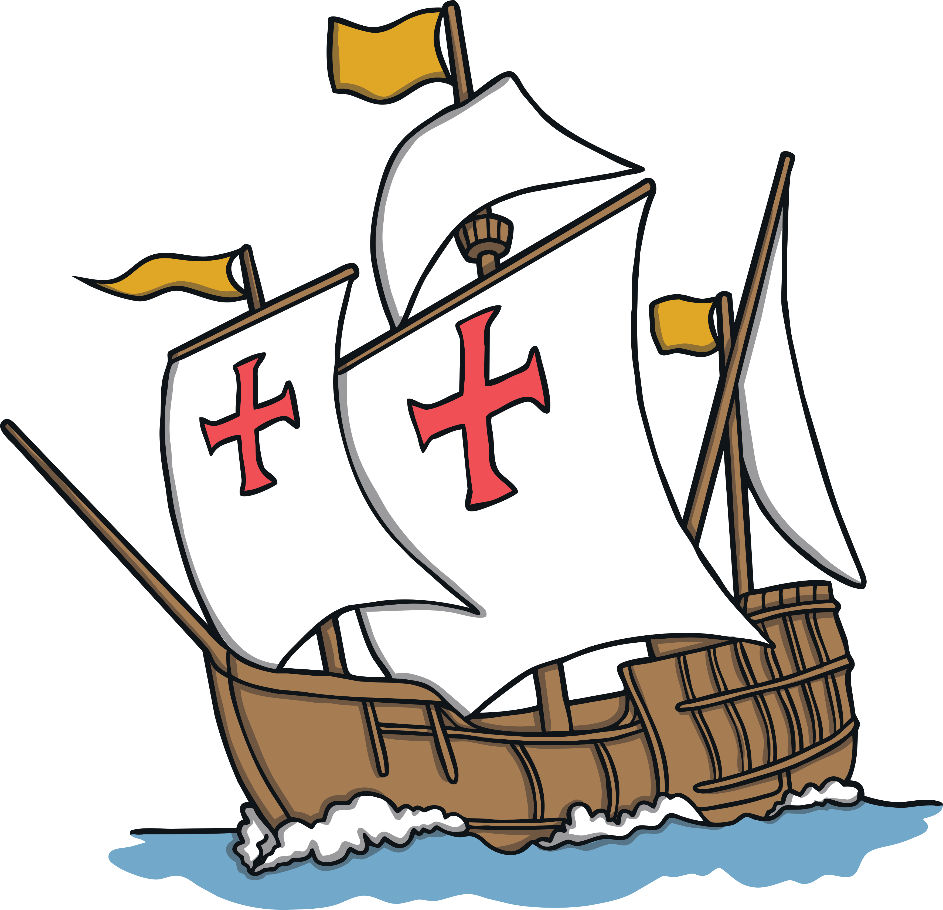 Christopher Columbus’ Early Life
Christopher Columbus was born in 1451 in Italy.

This time period was called the Renaissance.

Lots of people were building new ships to explore new lands.

His father was a wool merchant.

Christopher Columbus’ first trip on the sea was when he was 13 years old.
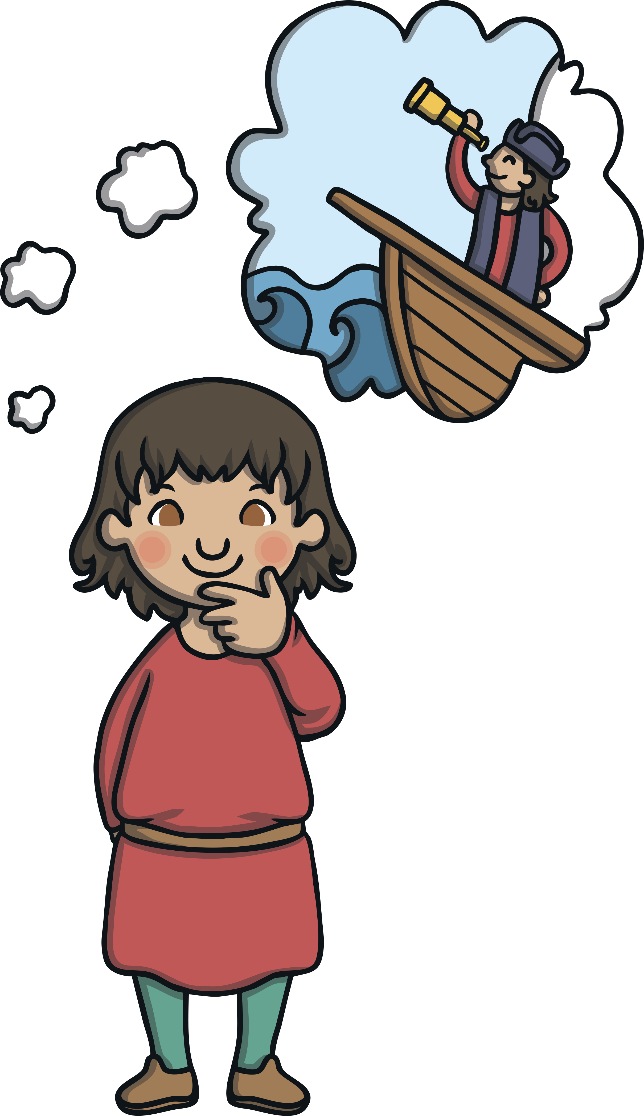 Christopher Columbus’ Life
Christopher Columbus learned to sail in a wooden ship with sails.

He learnt to find the way at sea by using the stars and the sun.

He went to live in Portugal and he sold maps with his brothers.

He had a dream to travel west and go to China.
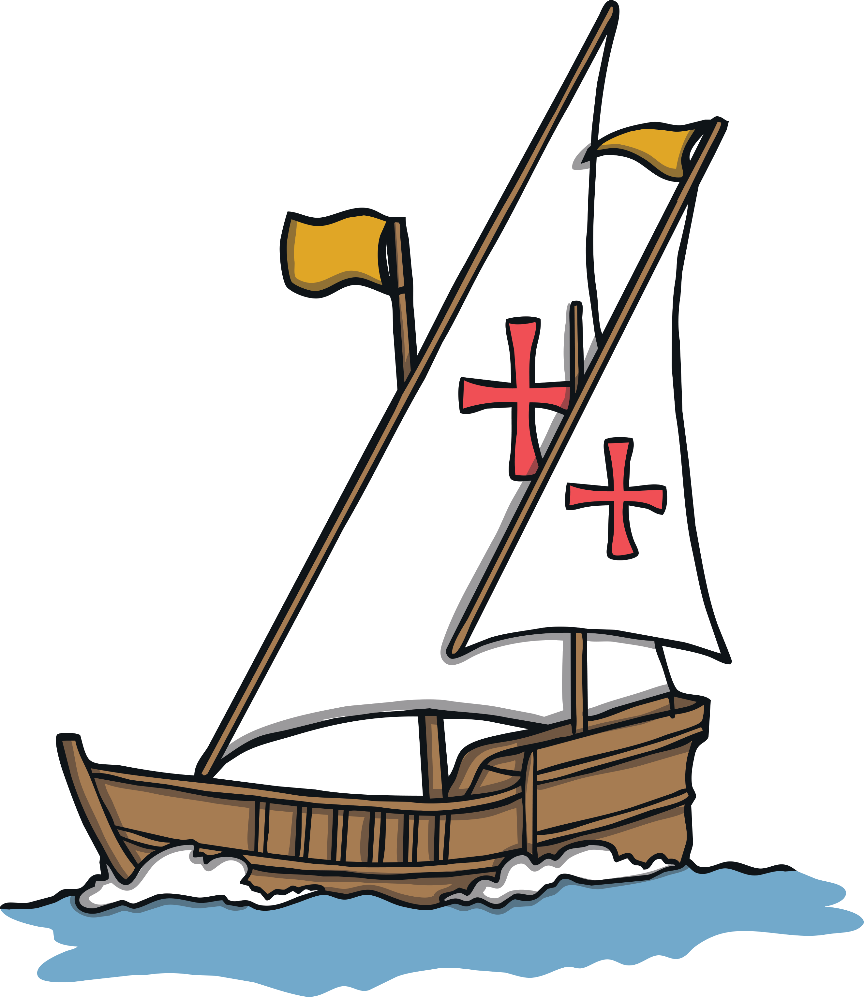 Setting Sail
To follow his dream he need money so the King and Queen of Spain gave him money to buy ships.

He set sail on 3rd August 1492 with three ships.

The people on the ships took it in turns to do the work.

Everyone had to sleep on the deck.
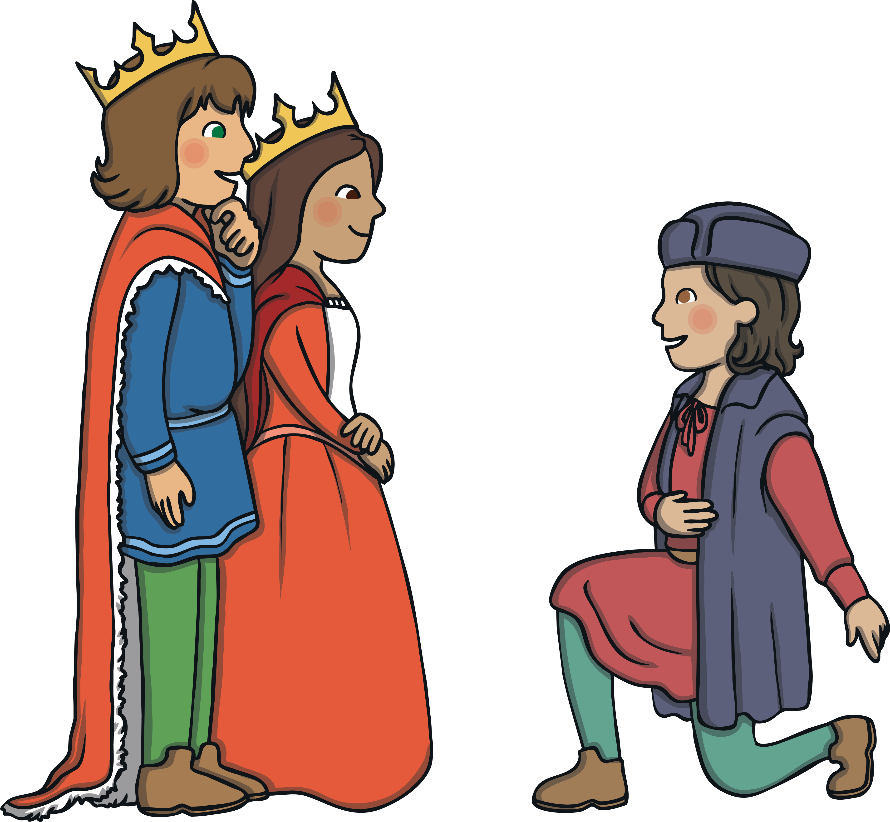 Setting Sail
Christopher Columbus used a compass to help him find his way.

The trip took them longer than expected and they got a bit scared.

They could find no land, all they could see was sea.

They were running out of food and water.

After 36 days one man spotted an island, it was in the Bahamas.
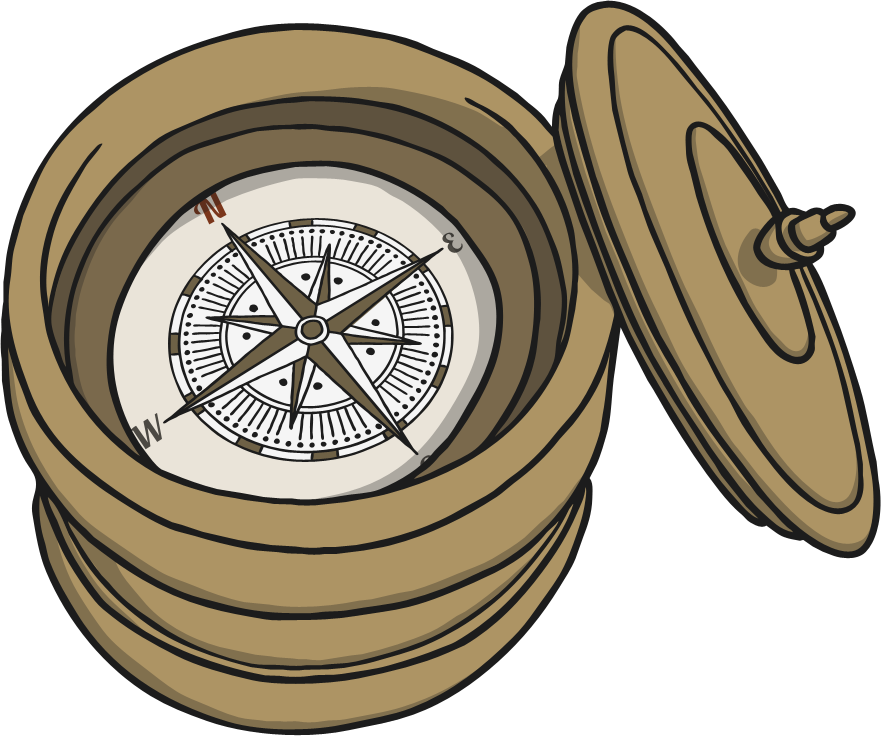 Christopher Columbus’ Discoveries
Christopher Columbus sailed on to Cuba and was the first European to discover it. They called it The New World and Columbus 'claimed' it for Spain.

Native Americans lived on the islands but Christopher Columbus called them Indians because he thought he had landed in ‘the Indies.’ He captured many of them and took them as prisoners.

The Native American people were not happy that Columbus was claiming their native lands for Spain.
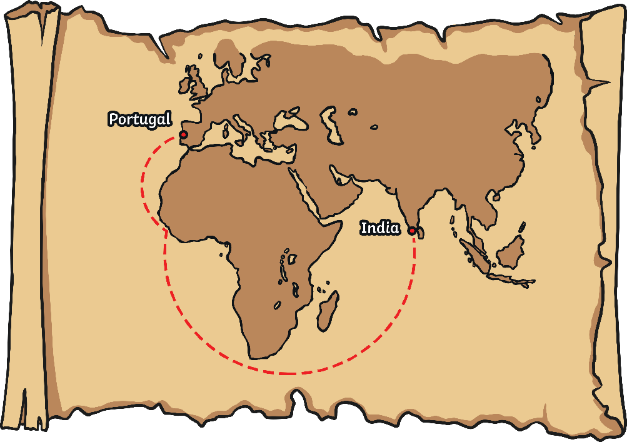 Christopher Columbus’ Big Problem!
In Christmas night of 1492, on of his ships hit a reef and it damaged the ship beyond repair.

He took the other two ships home, leaving 40 men behind.

He took some Indigenous people home with himas prisoners to work as slaves.

He went back to collect his other men but they were dead when he got there!
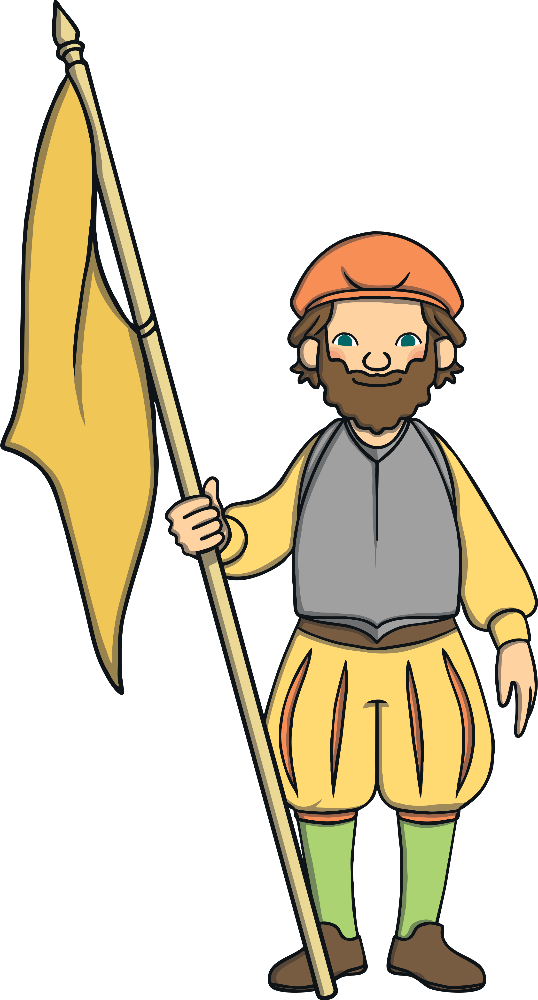 What Happened to Christopher Columbus?
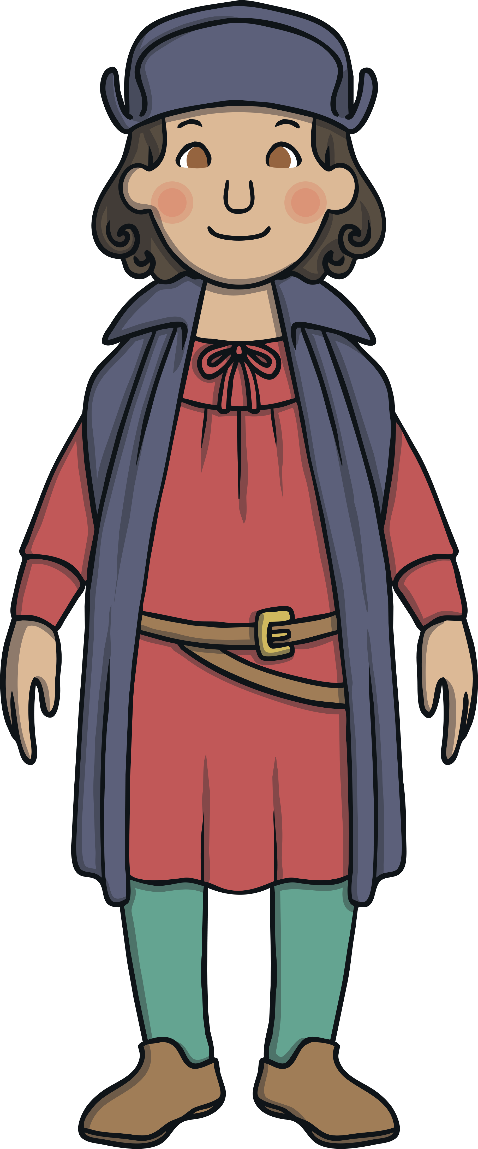 Christopher Columbus sailed to America in 1502 for the fourth time, still hoping he would get to China.

Instead he ended up in Central America.

His ships had holes in them so he had to wait a whole year to sail home.

When he got home he was very ill and he died in 1506.
Interesting Facts
Christopher Columbus’ biggest ship was less than 23m long.

Before Christopher Columbus had been to America no one had ever tried a tomato or potato.

The sailors ate stew made from salt, meat and bones.
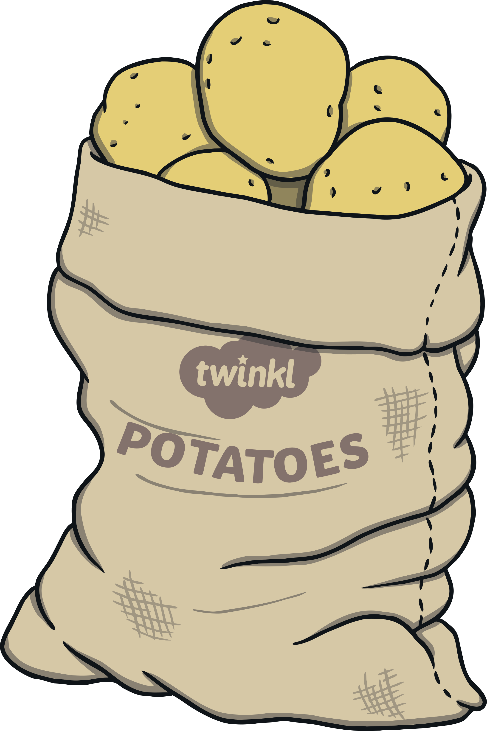 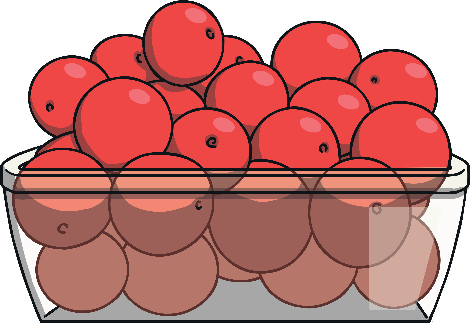 Task
Create a poster advertising a leaving party for Christopher Columbus’ trip to America.

Things you might want to include:
Text Here
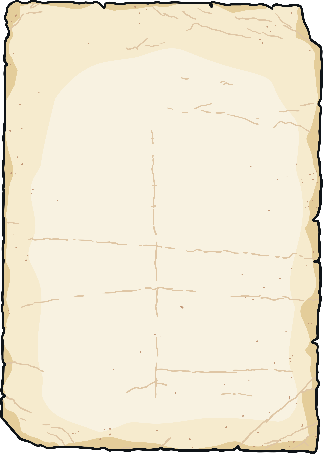 Text Here
Text Here
Poster
Text Here
Text Here
Text Here
Plenary
What was Christopher Columbus famous for?

It was his dream to travel to which country?

What vegetable did Christopher Columbus bring back from America?

Why do you think there is controversyaround what Columbus did?
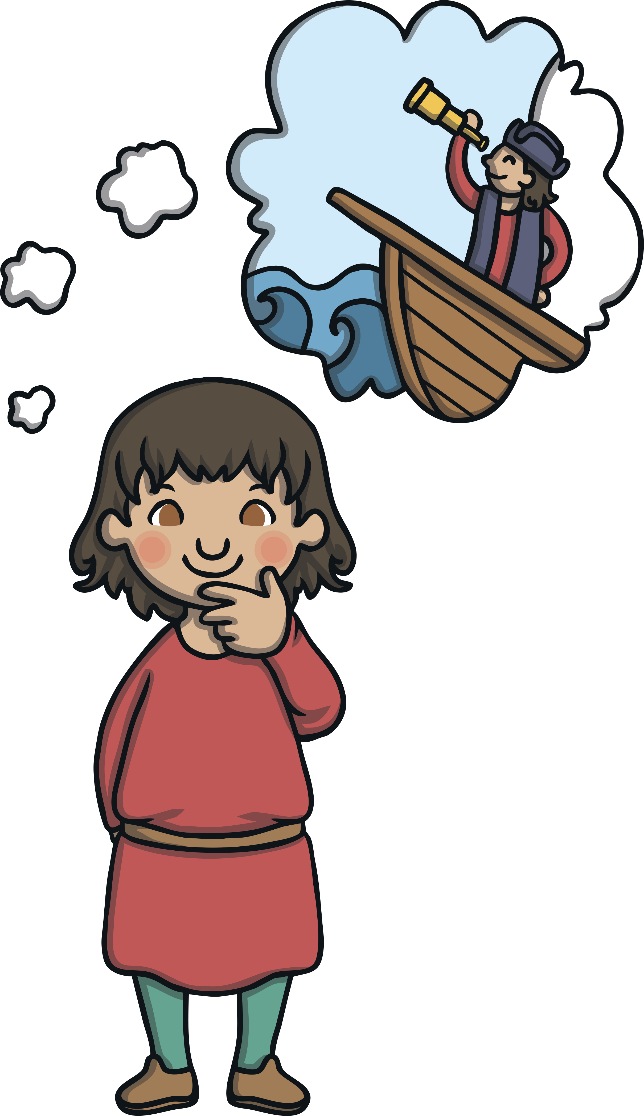